PROFICIENCY SCALE
I am working on getting better at this concept. 
I have a partial understanding.
I can synthesize and apply my thinking in a new way or 
produce an innovative 
product.
I can consistently and independently demonstrate my understanding.
I am just beginning to learn this concept. 
I am at the start of  
 my learning.
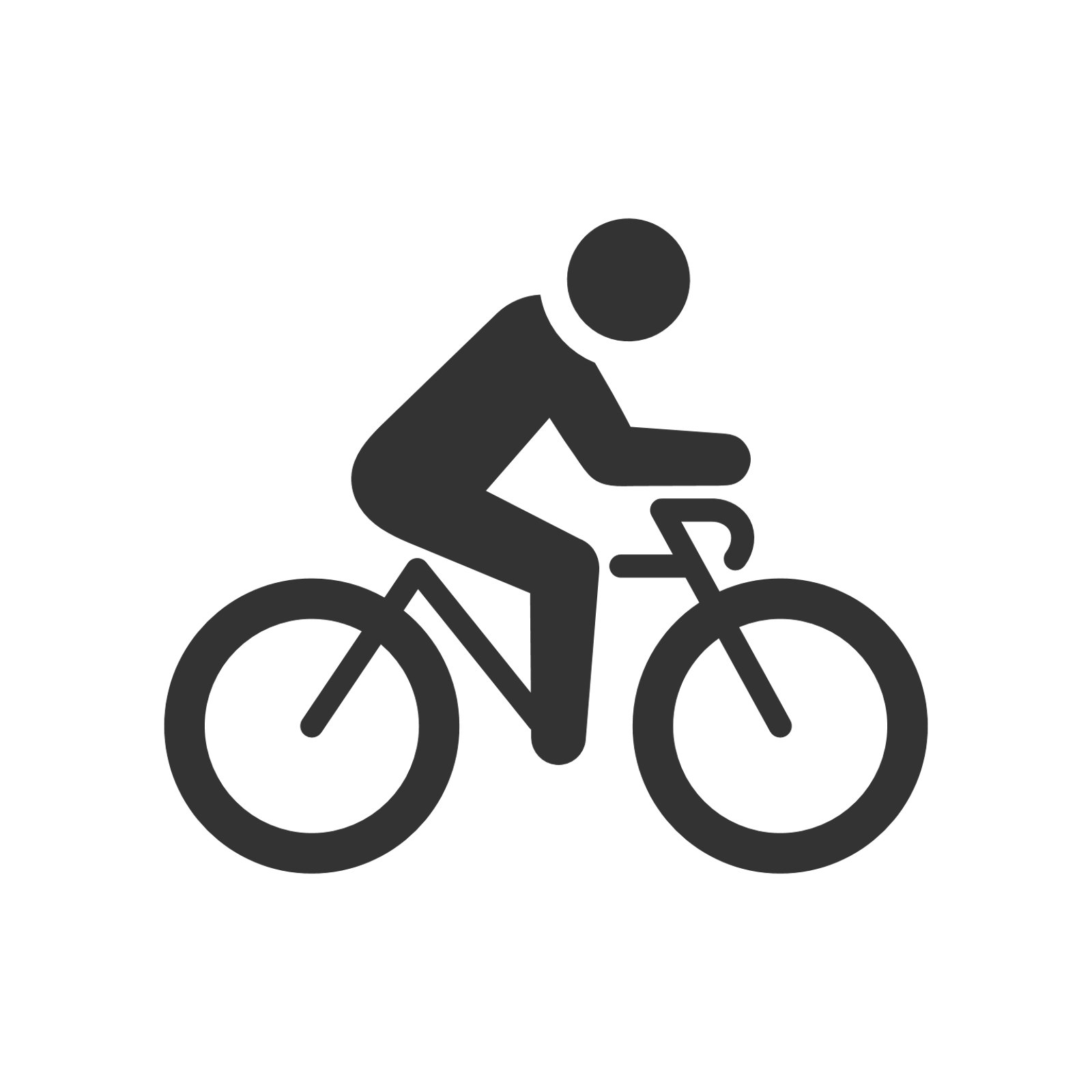 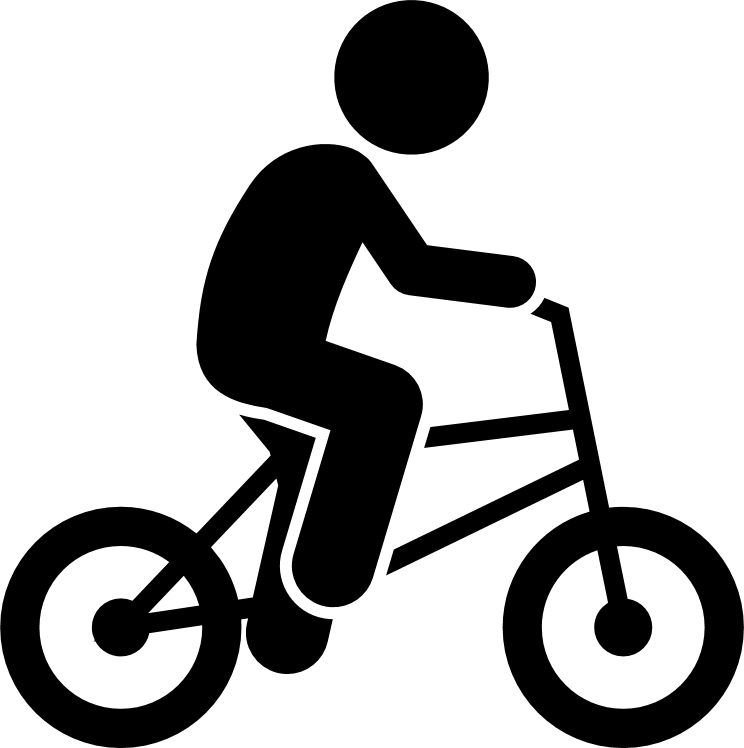 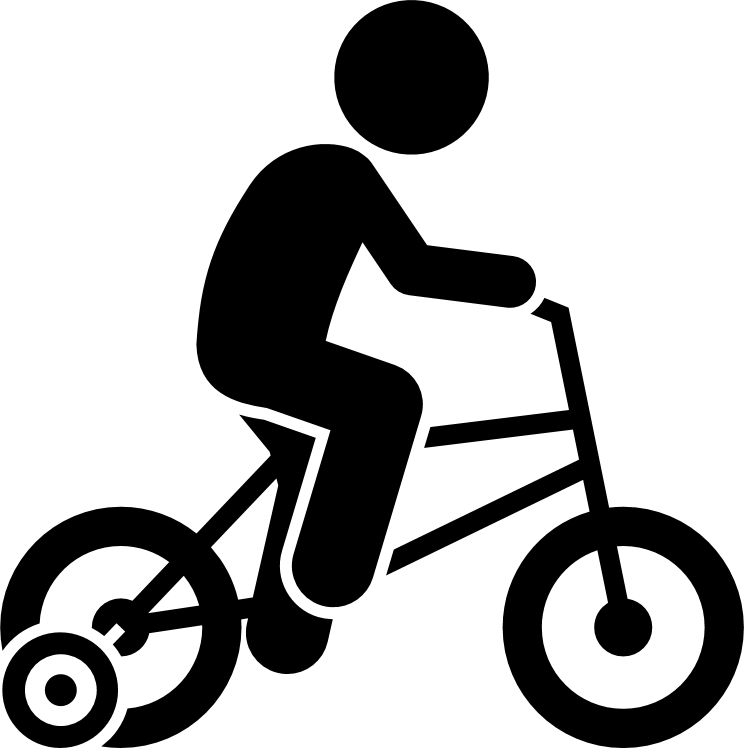 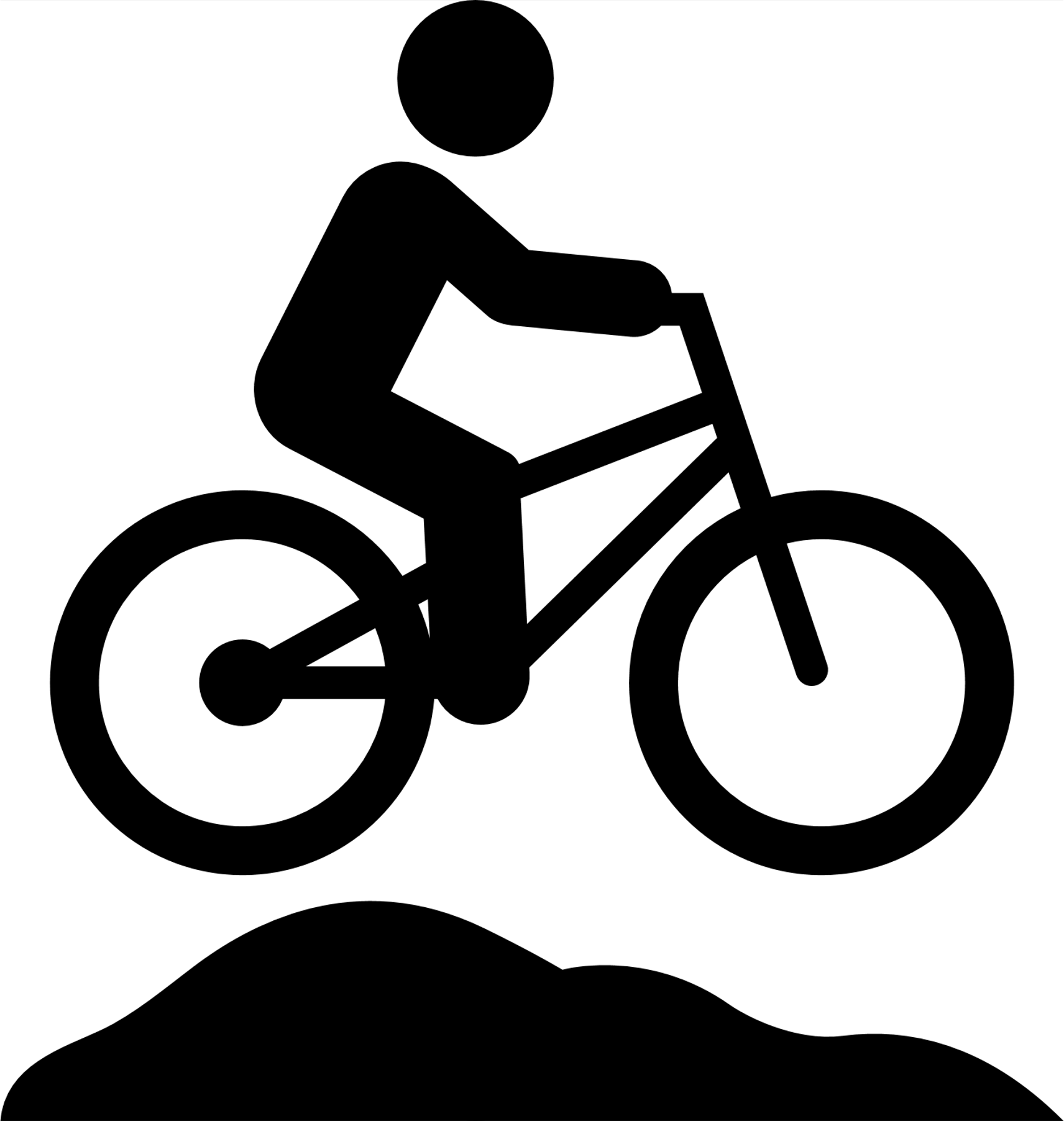 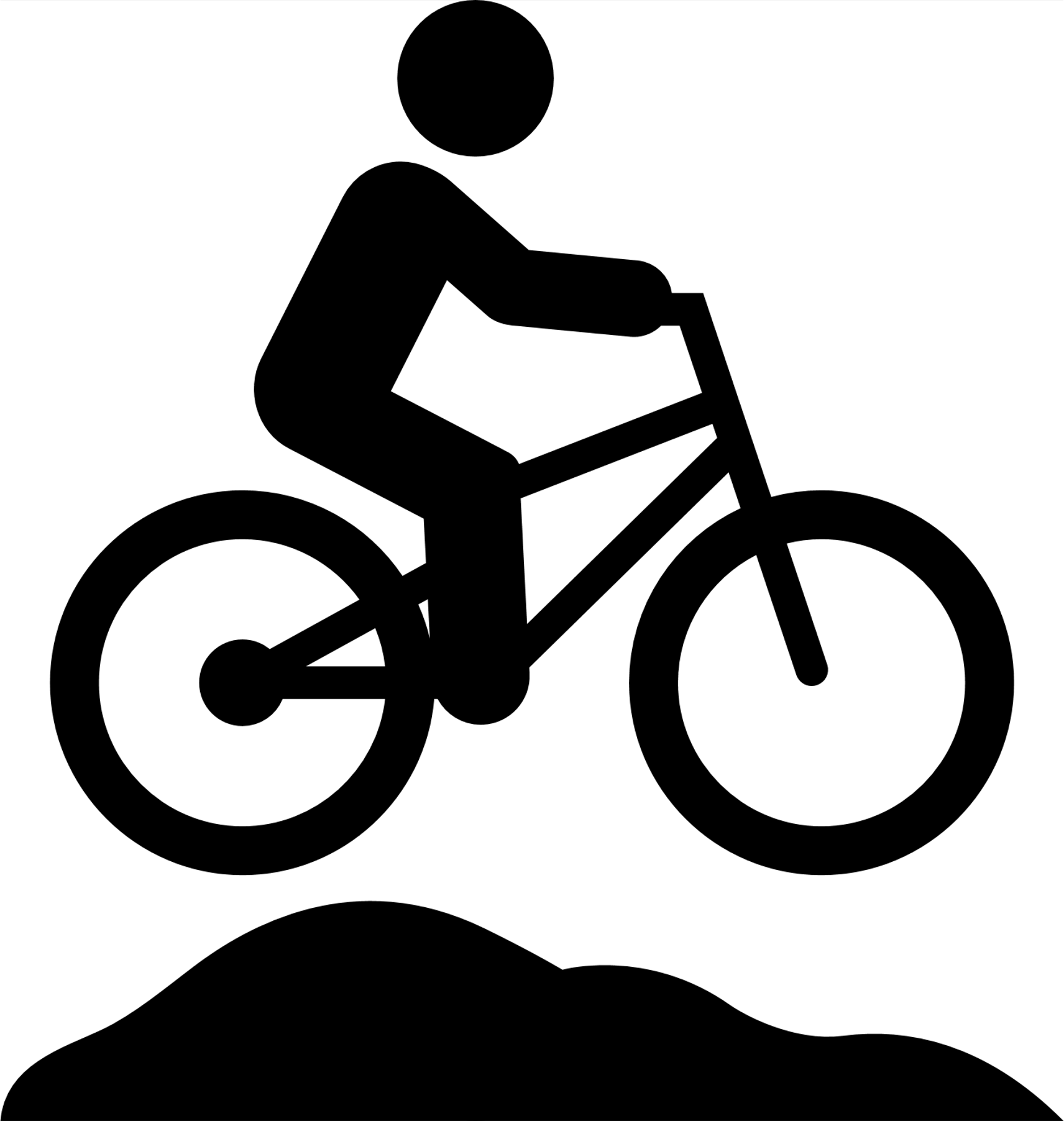